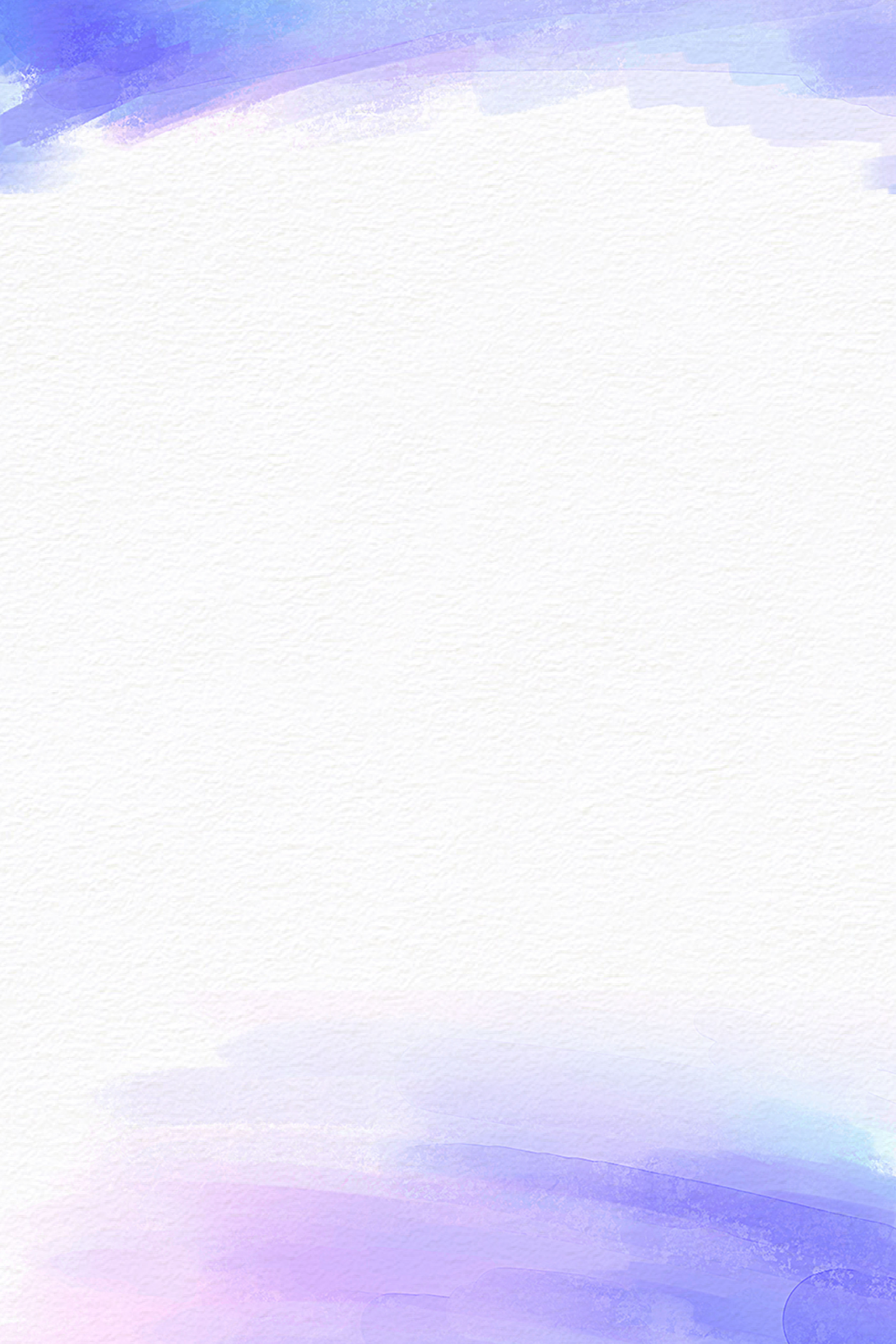 外国语学院
博士2020届毕业研究生学位论文答辩

题  目  1：中国国家形象构建：“一带一路”话语的批评互文分析
博 士 生：许雅缘
导      师：陈维振 教授

答辩委员会主席：田海龙  教    授 （天津外国语大学）
委                    员：杨    枫  教    授 （上海交通大学）  
								林元富  教    授 （福建师范大学外国语学院）
								吴世雄  教    授 （福建师范大学外国语学院）
								尤泽顺  教    授 （福建师范大学外国语学院）
								兰春寿  教    授 （福建师范大学外国语学院）
                                岳    峰  教    授 （福建师范大学外国语学院）

题  目  2：在中西的交汇点：严复翻译思想与实践再诠释
博 士 生：耿良凤
导      师：岳峰 教授

答辩委员会主席：田海龙  教    授 （天津外国语大学）
委                    员：杨    枫  教    授 （上海交通大学）  
								林元富  教    授 （福建师范大学外国语学院）
								吴世雄  教    授 （福建师范大学外国语学院）
								尤泽顺  教    授 （福建师范大学外国语学院）
								兰春寿  教    授 （福建师范大学外国语学院）
                                陈维振  教    授 （福建师范大学外国语学院）

题  目  3：网络暴力语言的人际语用学研究
博 士 生：耿雯雯
导      师：谢朝群 教授
 
答辩委员会主席：杨    枫  教    授 （上海交通大学）
委                    员：田海龙  教    授 （天津外国语大学）
								林元富  教    授 （福建师范大学外国语学院）
								吴世雄  教    授 （福建师范大学外国语学院）
								尤泽顺  教    授 （福建师范大学外国语学院）
								兰春寿  教    授 （福建师范大学外国语学院）
                                陈维振  教    授 （福建师范大学外国语学院）